Welkom
Praktijk R. Visser Nieuwleusen
18 April 2024
Waarom deze bijeenkomst?
Bespreek uw wensen op tijd!
-Met uw familie en of vrienden
-Met uw huisarts
-Informatie geven zodat u kunt nadenken over uw wensen  
https://www.thuisarts.nl/wensen-voor-zorg-en-behandeling/ik-denk-na-over-mijn-wensen-voor-zorg-en-behandeling
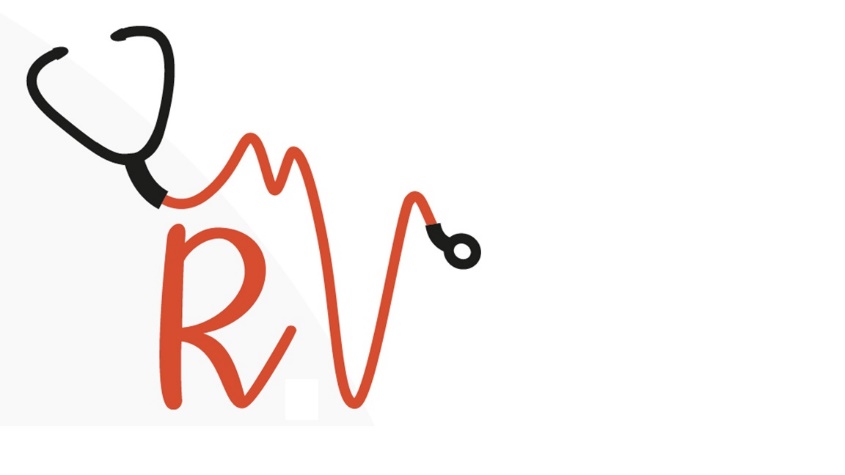 Wat bespreken we vandaag?
-Wat is palliatieve zorg? 
-Wensen in de laatste levensfase
-Praten met uw naasten en uw arts

-Wilsverklaring
-Zorgvertegenwoordiger
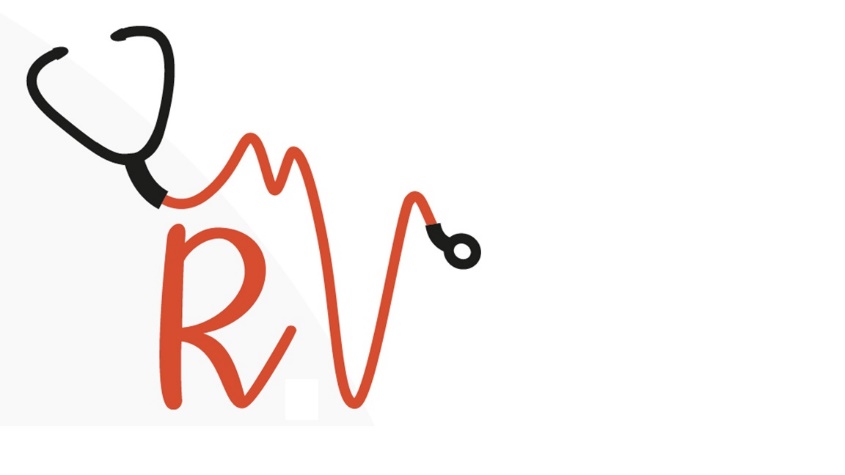 De Surprise Question
-Zou het mij verbazen als deze persoon  binnen 12  maanden zou komen te overlijden?
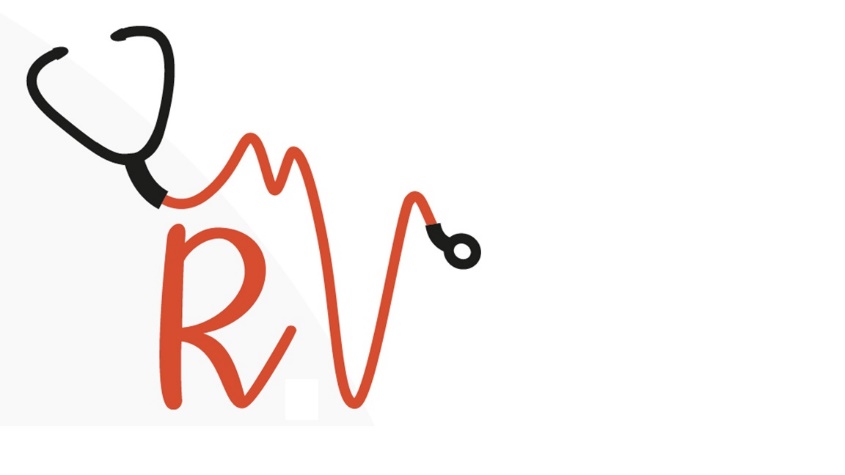 Wat is palliatieve zorg?
-Zorg voor mensen met een levensbedreigende ziekte of langzame achteruitgang
-Gericht op comfort (kwaliteit van leven)

Vragen: 
Wat is voor u belangrijk, wat heeft u nodig?
(Lichamelijk, psychisch, sociaal, spiritueel)
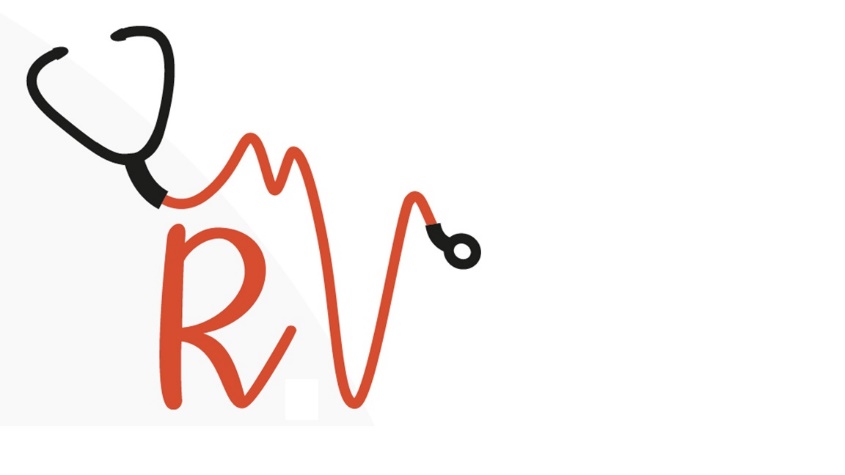 Mogelijkheden van (thuis)zorg
-Huisarts-Wijkverpleging / thuiszorg
-Vrijwilligers in de palliatieve zorg
-Geestelijk verzorger
-Inloophuizen (Ipso) 
Prakijkondersteuner/maatschappelijk werk
-Hospice
-Mantelzorg
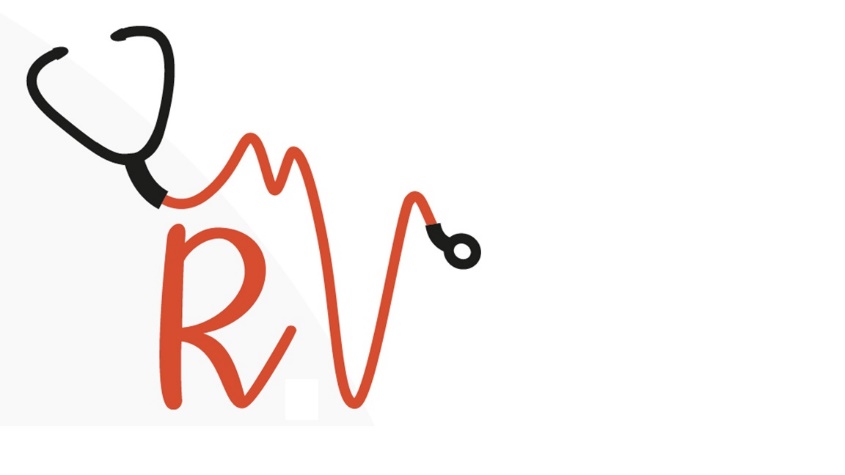 Opdracht: beantwoord één van onderstaande vragen voor uzelf
Wat is belangrijk voor u in de laatste fase?
Welke rituelen zou u willen doen? 
Welke religieuze waarden vindt u belangrijk?
Waar bent u bang voor?
Waar wilt u sterven en wie zijn daarbij?
Wat betekent sterven voor u?
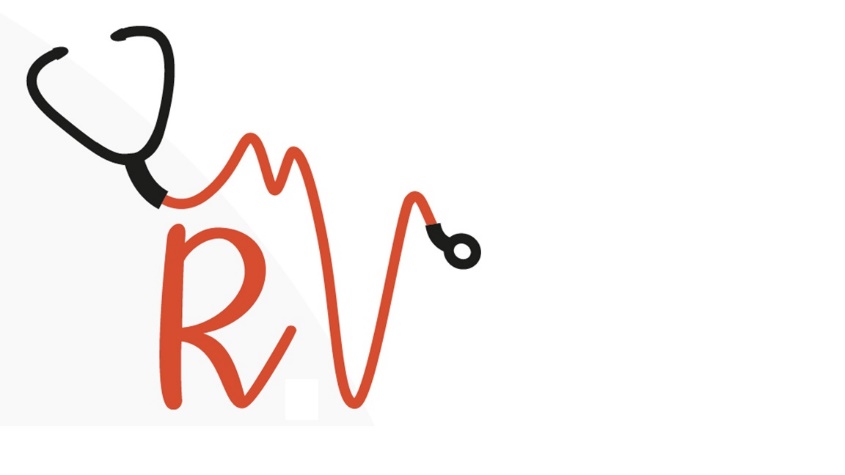 Praten over uw levenseinde
Zorg in de laatste levensfase (palliatieve zorg)

Wensen in de laatste levensfase

Praten met uw naasten en een arts
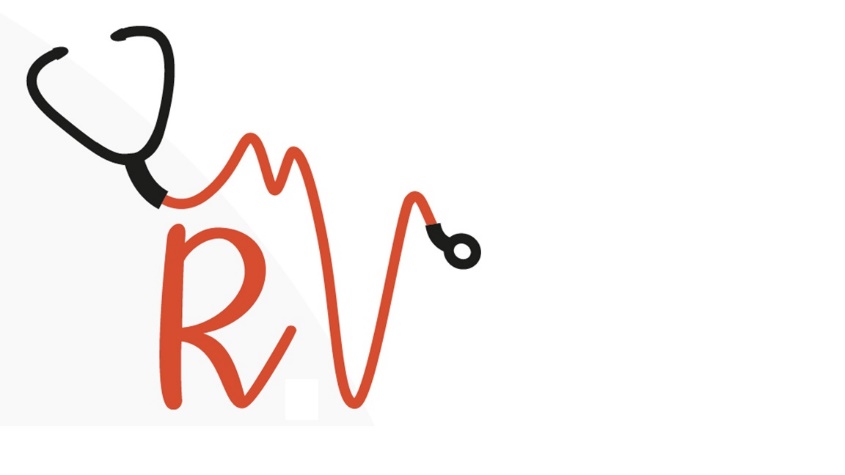 Onze vraag aan u: nadenken, bespreken, doorgeven!
Reanimeren							R
IC opname							I
Ziekenhuis opname?				Z
Antibiotica of behandeling?	A

-Palliatieve sedatie
-Euthanasie

Keuzehulp: https://www.thuisarts.nl/keuzehulpen/verken-uw-wensen-voor-zorg-en-behandeling
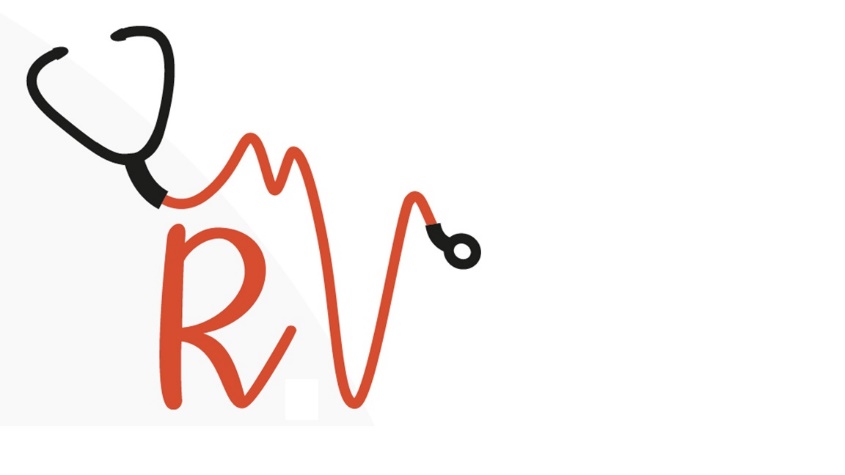 R = Reanimatie?
Gemiddeld overleven 8 van de 100 mensen die 70+ zijn een reanimatie buiten het ziekenhuis. 4 daarvan hebben geen of lichte restklachten. De overige 4 hebben blijvende schade op geestelijk of lichamelijk gebied.
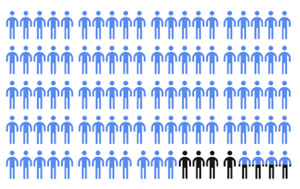 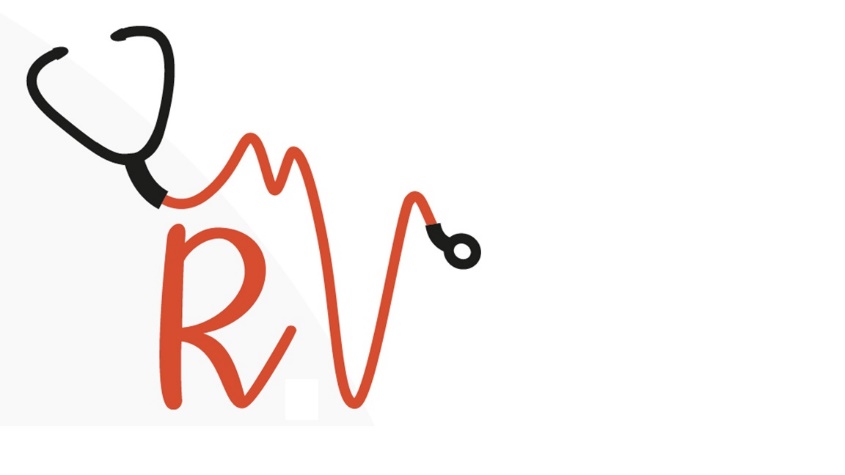 I = Opname op de IC?
Ondersteunen van belangrijke lichaamsfuncties, zoals ademhaling of bloedsomloop, met speciale apparatuur

Gespecialiseerde artsen en verpleegkundigen

Regel: 
1 dag IC = 1 maand revalideren
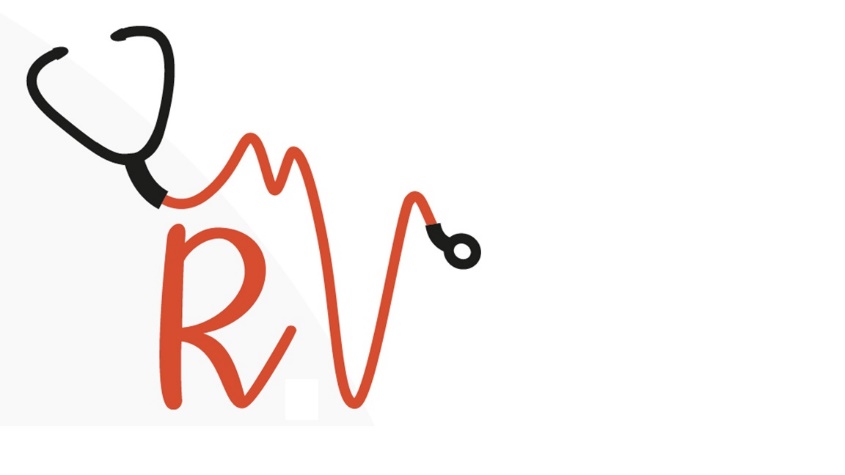 Z =  Ziekenhuis?
Wil ik nog wel naar een ziekenhuis?  
-I.v.m. opname  
-Poliklinische afspraken?
-Heeft het nog meerwaarde dat ik naar ziekenhuis ga?
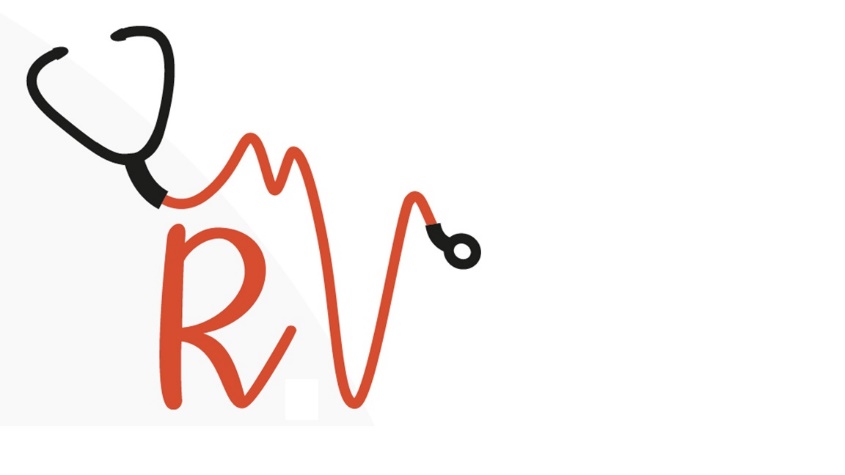 A = Antibiotica (andere behandelingen)?
Wil ik nog wel behandeld worden als ik bijvoorbeeld een longontsteking krijg?
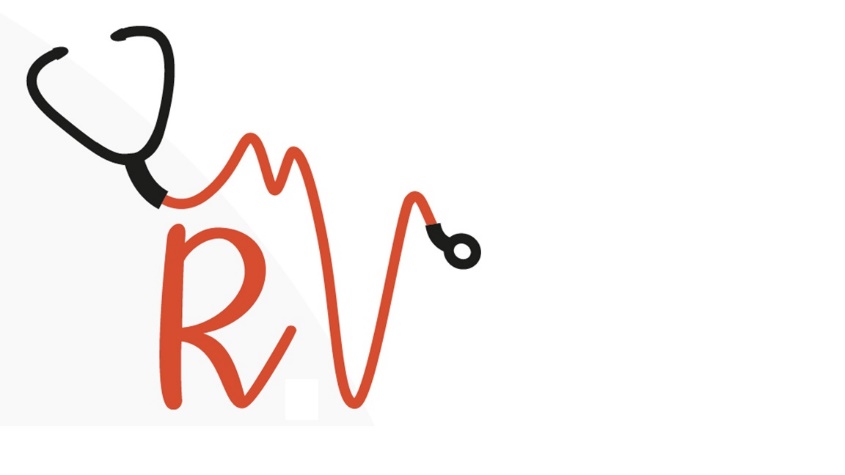 Voorbeelden van andere wensen
-Wonen op een andere plek dan thuis
-Permanent wonen in een verpleeghuis
-Stoppen met bepaalde geneesmiddelen
-Stoppen met eten en drinken
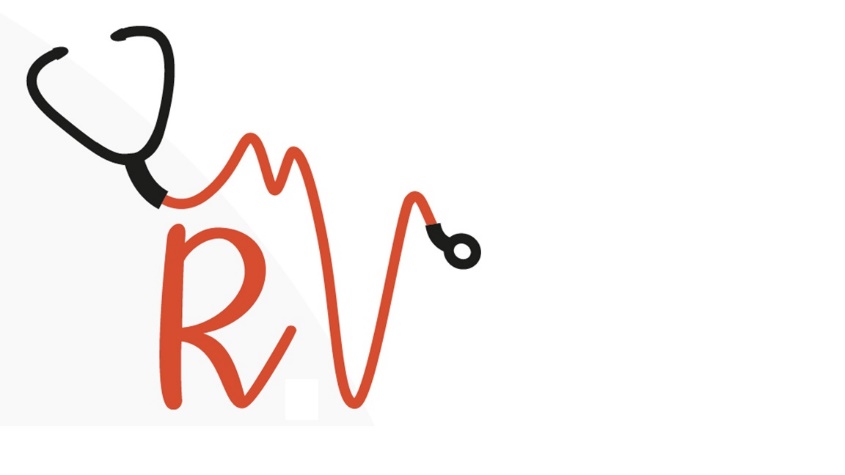 ‘Normaal/natuurlijk sterven’
4 fases:
-Niet meer eten 
-Minder worden van nier- en leverfuncties
-Minder worden van hartfunctie
-Bewustzijn vermindering
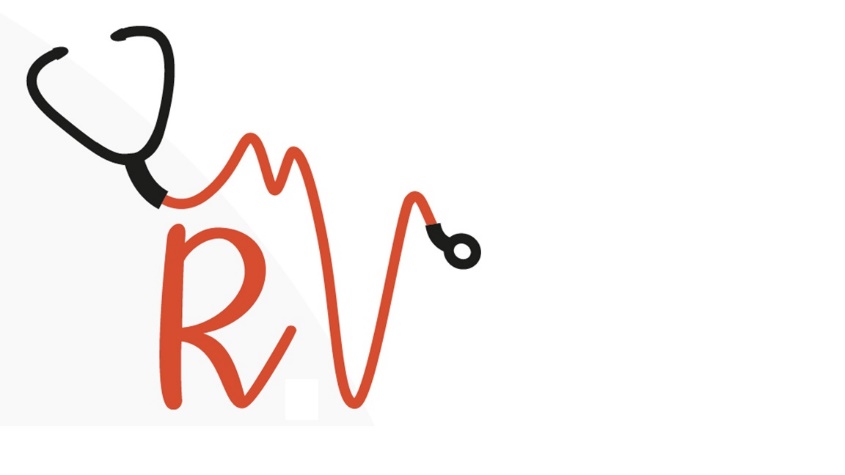 Palliatieve sedatie:
-Bij klachten die niet op een andere manier te behandelen zijn:

-Verkort het leven niet
-Suf / bewustzijn verlagen
-Continue of dagdelen
-Pijnbehandeling


Palliatieve sedatie mag pas als de
levensverwachting minder dan 2 weken is.
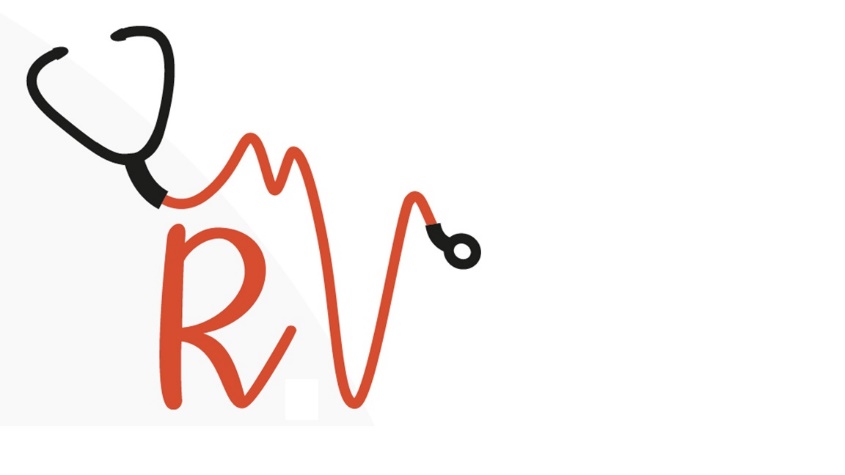 Euthanasie
Uitleg wat is euthanasie

-Alleen op verzoek patiënt
-Wettelijke criteria
-Vrijwillig: eigen keuze
-Weloverwogen: wilsbekwaam

Uitzichtloos lijden: onbehandelbare aandoening(en)

Ondraaglijk lijden: het is niet meer uit te houden
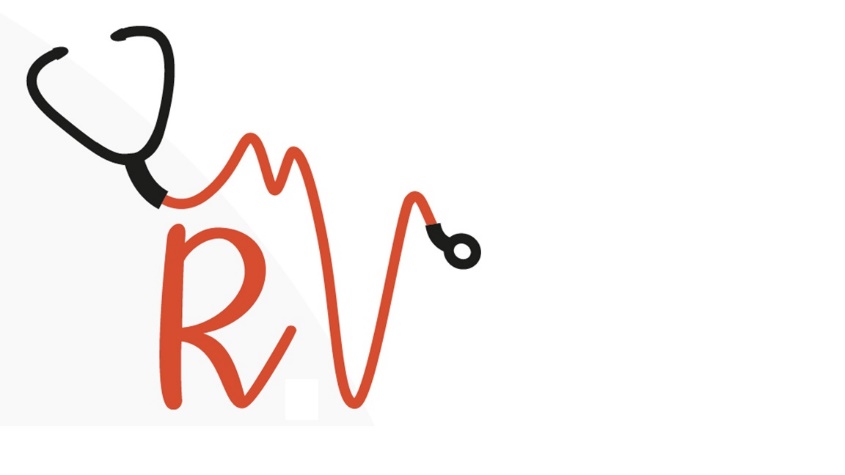 Zorgvertegenwoordiger?
-Vastleggen in een document Uw wensen rondom behandeling of levenseinde, het aanwijzen van een zorgvertegenwoordiger-Als u zelf geen beslissingen meer kunt nemen (bijvoorbeeld coma)
-Duidelijk hoe u erover denkt, ook als u het zelf niet meer kunt zeggen

Het hoeft niet via de notaris!
Uw wensen en uw wilsverklaring kunt u altijd veranderen
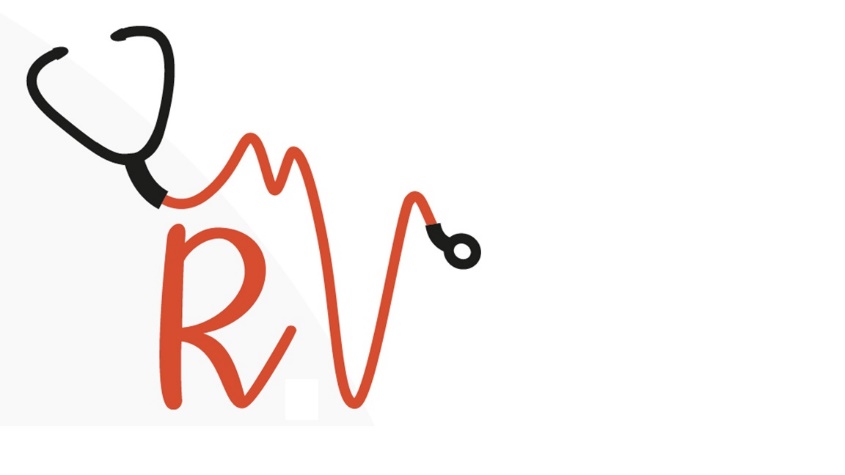 Weet u wat u wilt?
-Praat erover met uw naasten
-Zet dingen op papier
-Wilsverklaring, levenstestament  e/o euthanasieverklaring
-Praat erover met uw arts
-R I Z A in vullen
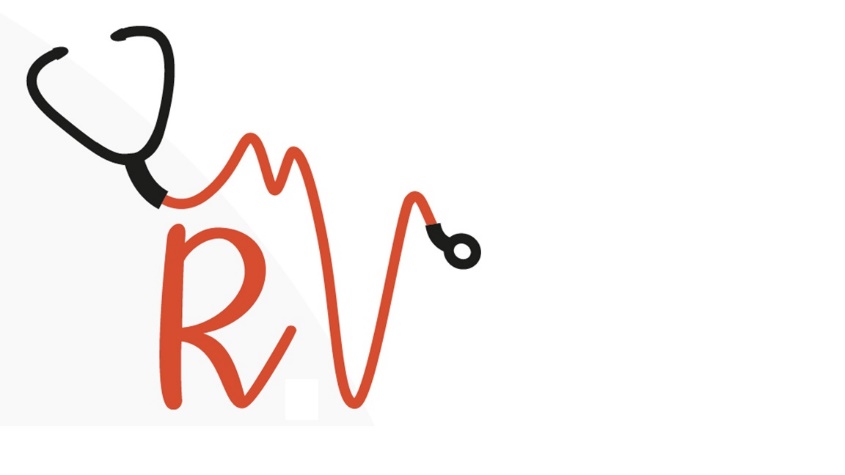 Praten met uw arts
Op tijd wensen en behoeften bespreken met een arts  (onderwerpen: zie boekje )
-Vraag bij de assistente om een gesprek.
-Praat over het gesprek met familie
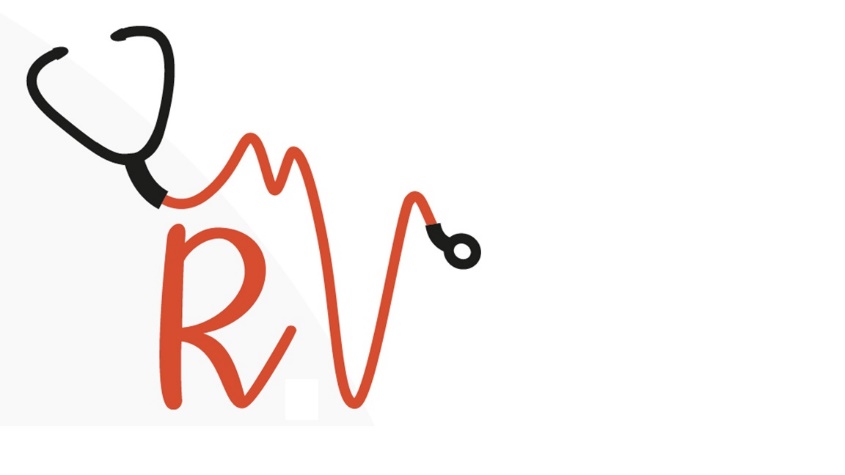 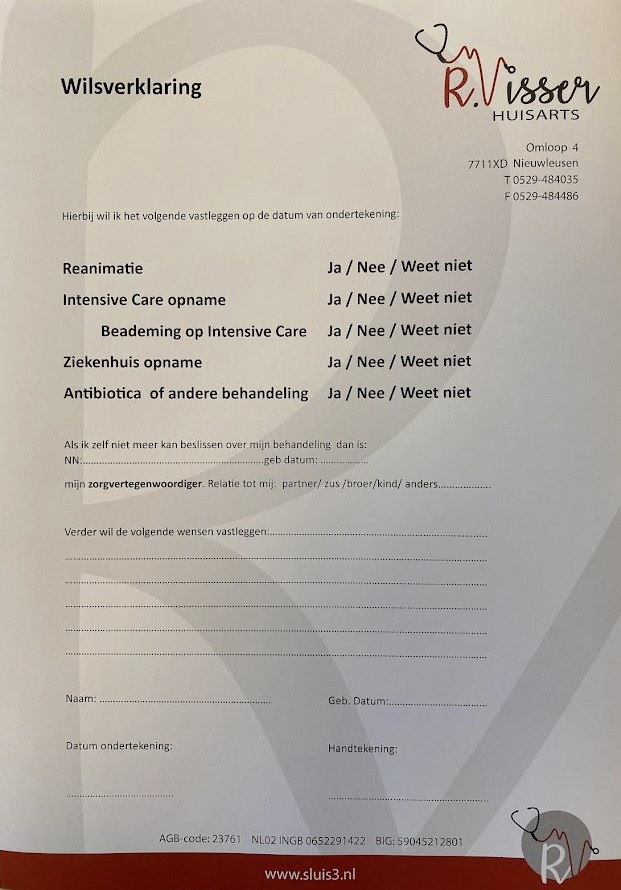 Boekje 
Netwerk palliatieve zorg
Wilsverklaring 
 
RIZA verklaring
Eigen verklaring 
Verklaring via  thuisarts.nl
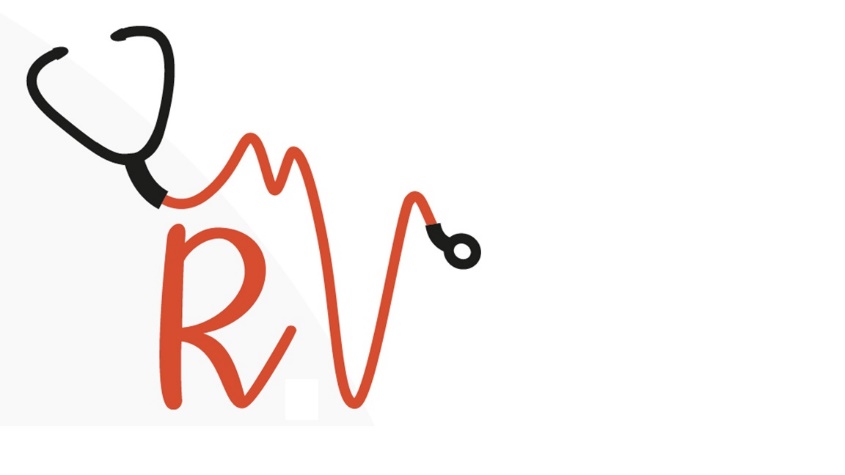